Chapter 2
Cell Division
3 Types Of Cell Division
01
Amitosis  pembelahan langsung tanpa ada tahapan khusus
02
Mitosis  Sel tubuh
03
Meiosis  Sel Gamet
Pembelahan Mitosis
4 tahapan Utama Pembelahan Sel
Pembelahan Meiosis
4 tahapan Utama Pembelahan Sel
Terjadi di semua sel tubuh
01
Bertujuan memperbanyak jumlah sel dengan karakteristik yang sama
02
KARAKTERISTIK PEMBELAHAN
MITOSIS
Dihasilkan 2 sel Anakan yang sifatnya haploid (2n) sama dengan induk sel
03
04
Hanya terjadi satu kali tahapan
01
Terjadi di sel gamet (sel sperma dan sel telur)
Bertujuan mengurangi jumlah kromosom sel induk
02
KARAKTERISTIK PEMBELAHAN MEIOSIS
Dihasilkan Sel Anakan yang haploid (n), setengan dari kromosom induknya
03
Terjadi dua tahapan, tahapan pertama untuk mengurangi kromosom dan tahap ke dua, untuk memperbanyak sel
04
Pembelahan meiosis ini dibutuhkan untuk pembentukkan gamet (gametogenesis). Terdapat dua jenis gametogenesis. Spermatogenesis pada laki-laki. dan Oogenesis pada perempuan
Oogenesis 
(pembentukkan ovum/ sel telur)
Spermatogenesis
(pembentukkan sperma)
SPERMATOGENESIS
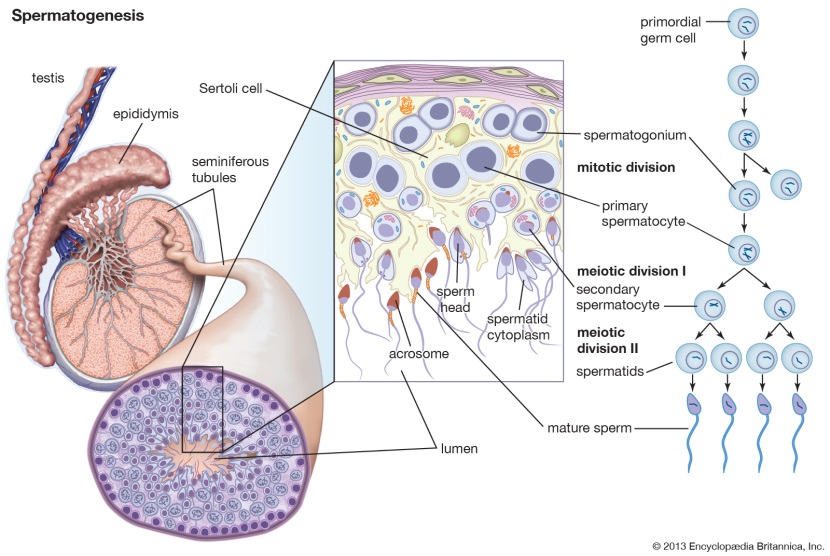 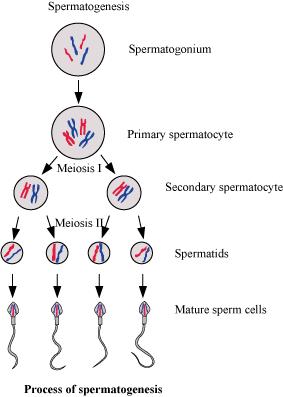 Spermatogenesis terjadi di testis tepatnya dia tubulus seminiferus
Spermatogenesis  process  
Klik Here!
Diagram proses spermatogenesis
OOGENESIS
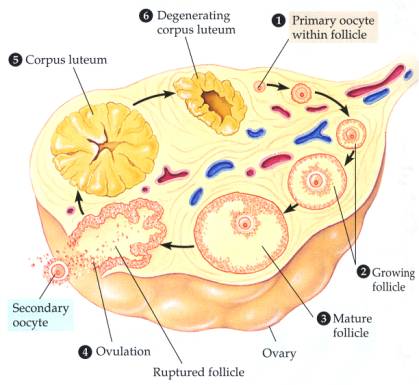 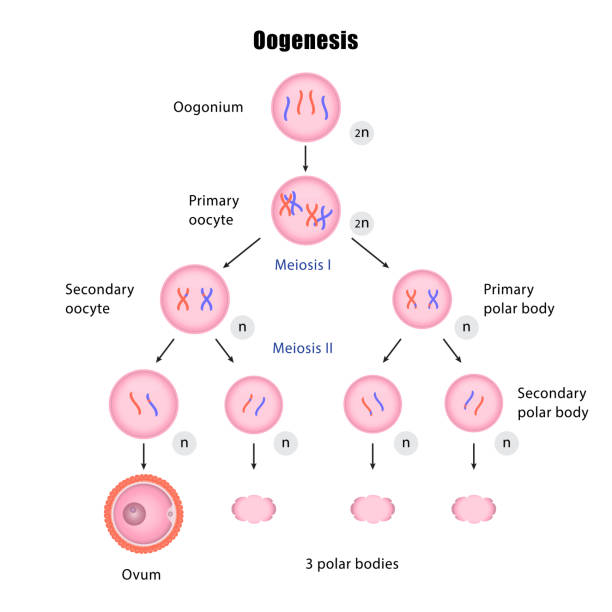 Oogenesis terjadi di ovarium
Oogenesis  process  
Klik Here!
Diagram proses Oogenesis
Time for Evaluation
Silahkan Ananda mengerjakan LKS 2 di E-learning dengan Judul LKS 
“Pembelahan Sel”
Good Luck